Моя малая Родина в математических задачах
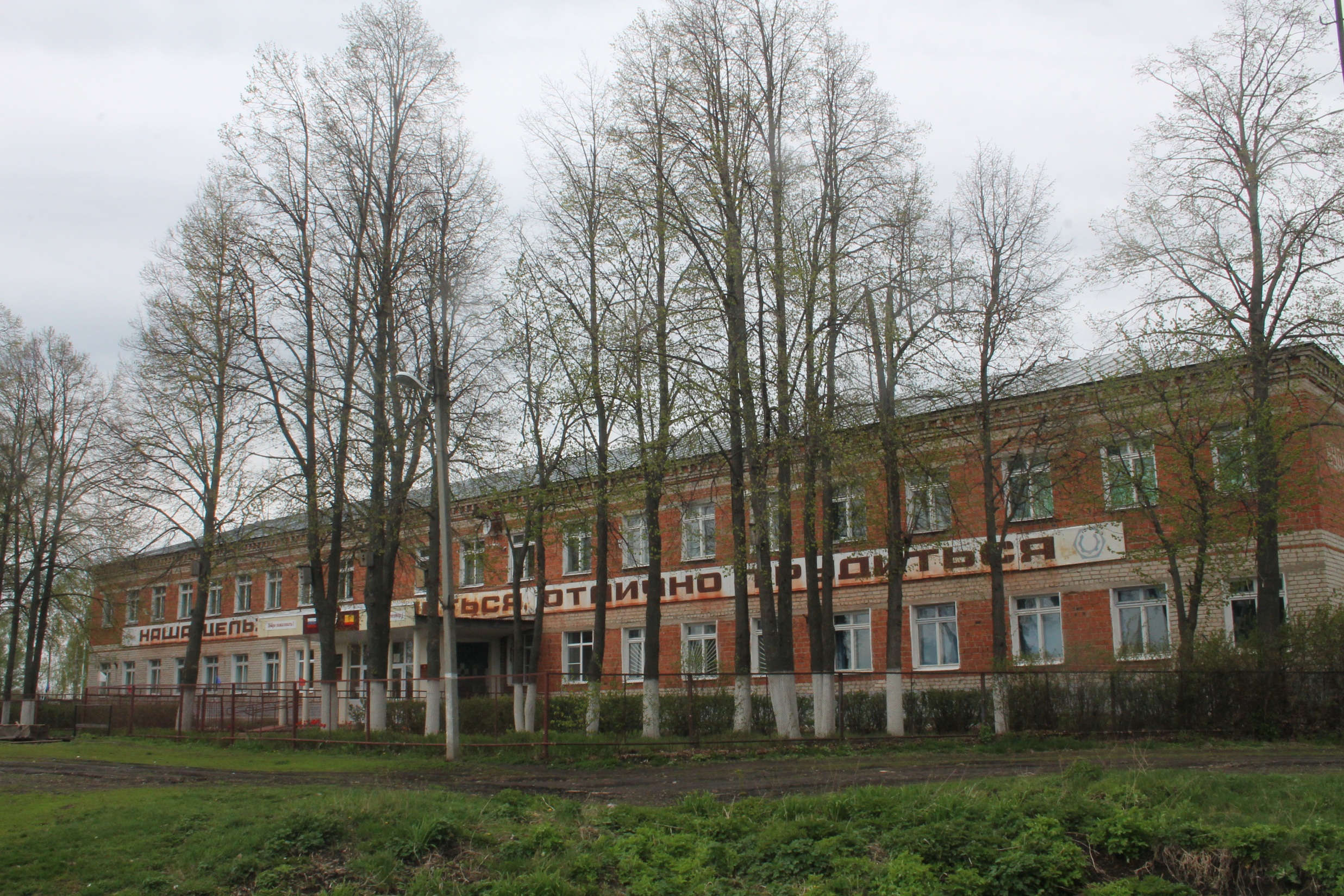 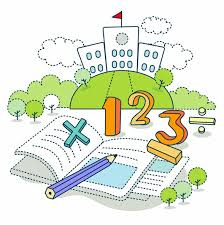 Цель: развитие математического мышления, познавательной активности и выработка начального этапа творческой исследовательской работы, воспитывать интерес к предмету.
\
Добрый день! Сегодня мы отправимся в необычное путешествие, в путешествие по нашей школе.
\
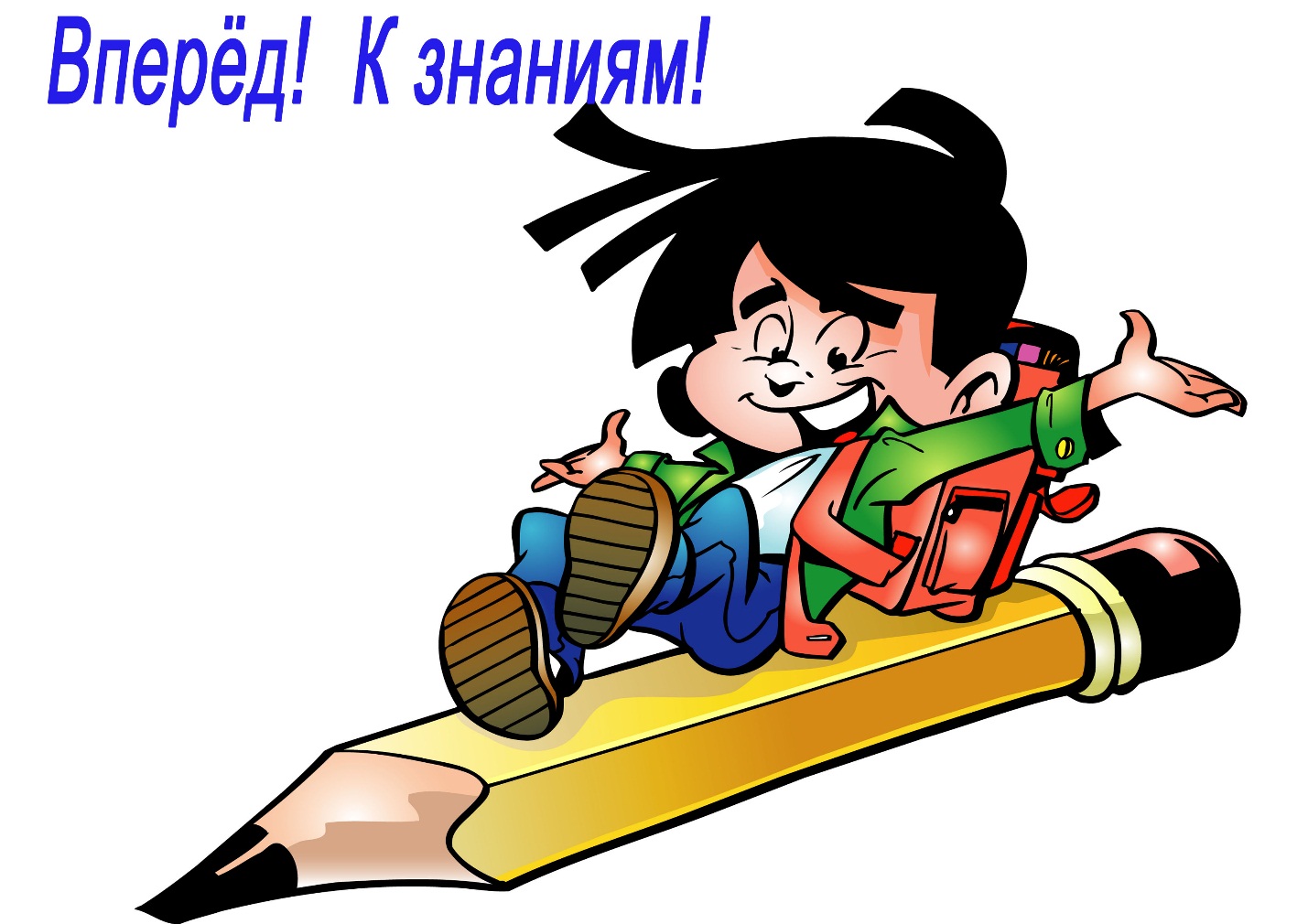 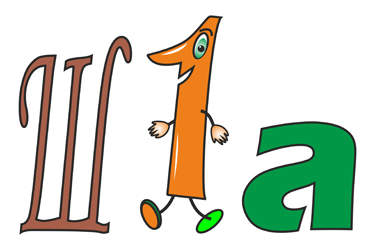 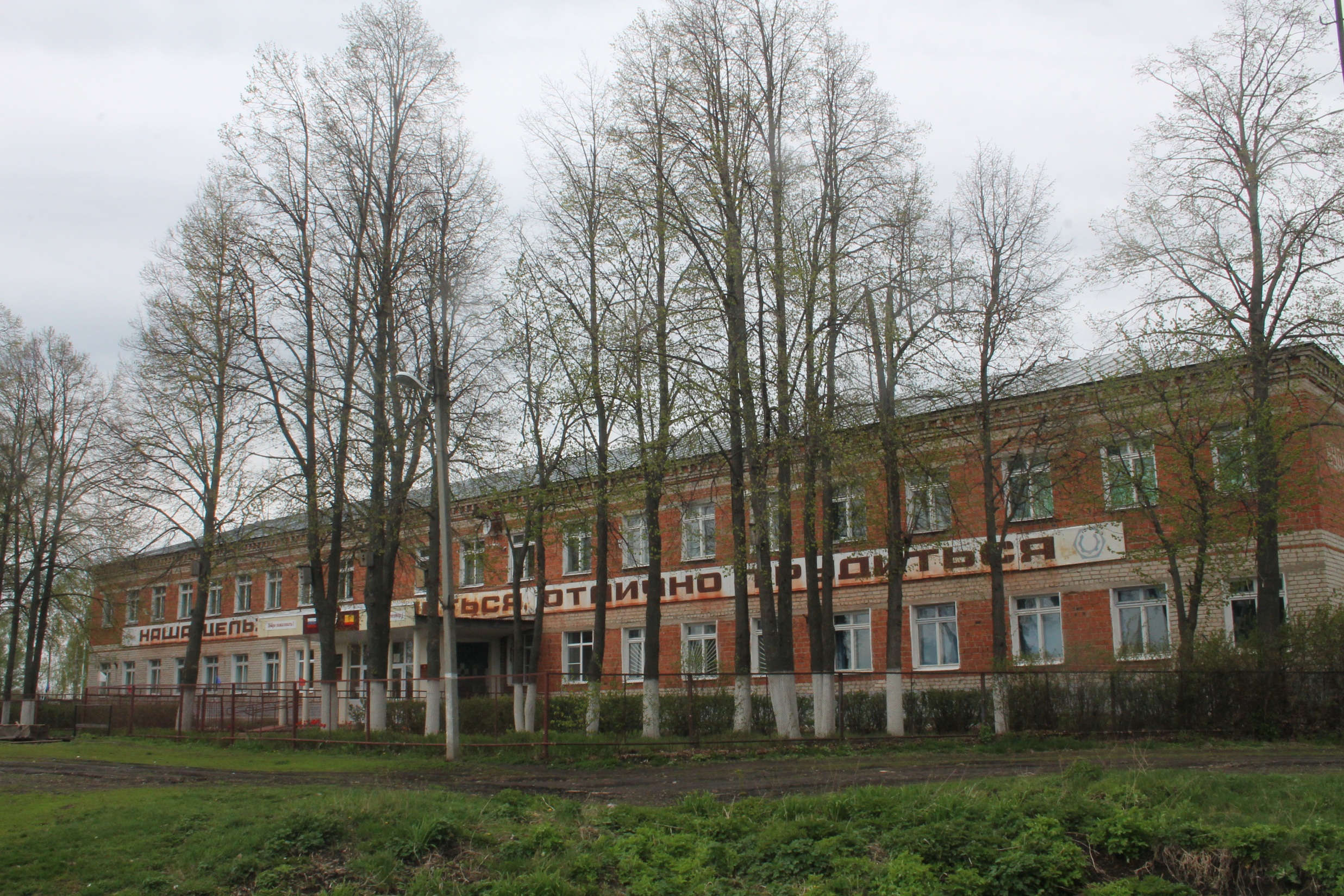 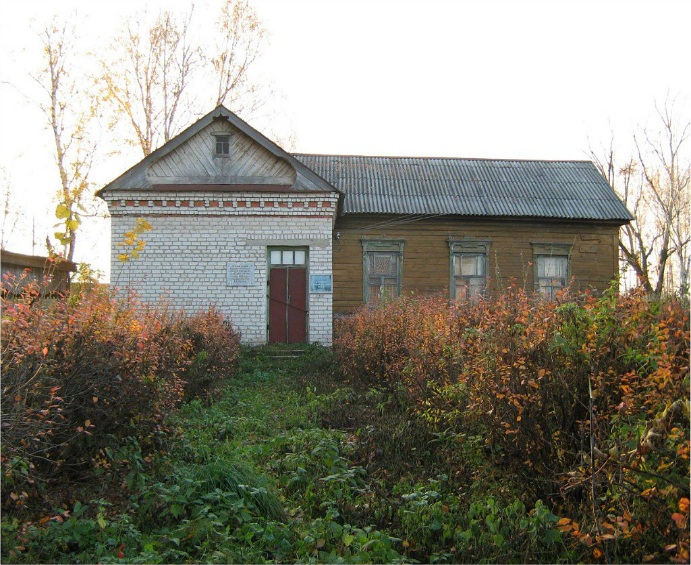 Тойсинская средняя общеобразовательная школа
 (начальное народное  училище) открыта    ХVI. ХII. М Д С С С Х L  1840г. Это здание школы сегодня музей.
 В М С М Х VIII 1918г. преобразована в 2-х комплектную школу. 
C апреля М С М ХXVII 1927 года - школа крестьянской молодёжи
 (срок учёбы 7 лет).

 В М С М ХXXV 1935 году ШКМ преобразована в Среднюю школу. 
Здание школы, где мы сегодня учимся, построено в М С М L ХXI1971 г.
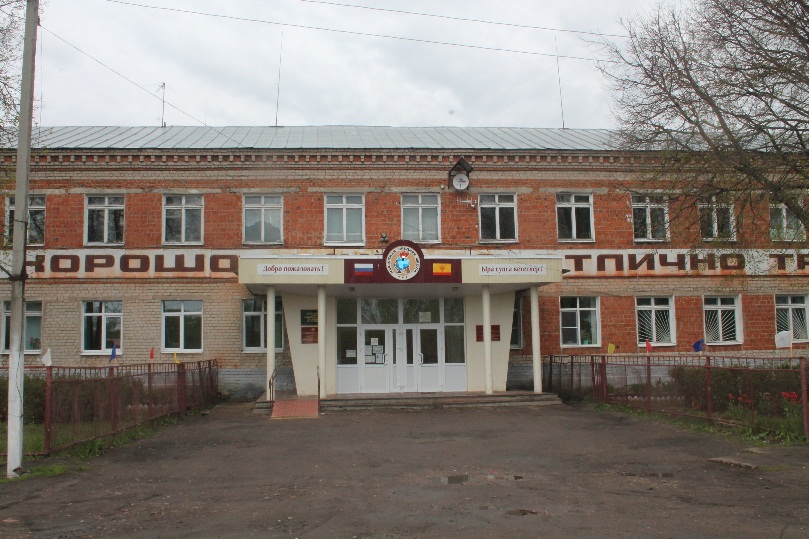 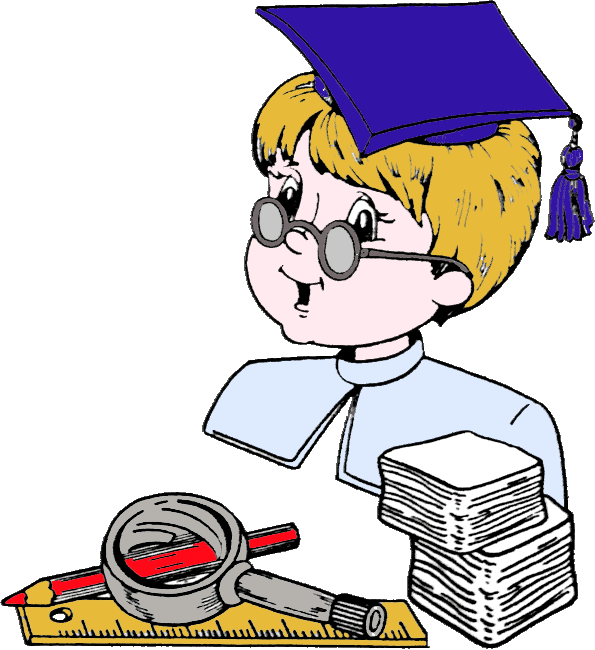 Перед нами распахнулись двери в тренажерный зал. Что обычно делают в тренажерном зале? 
А мы с вами проведём устную разминку.
Вычислите:
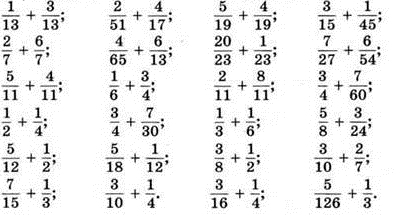 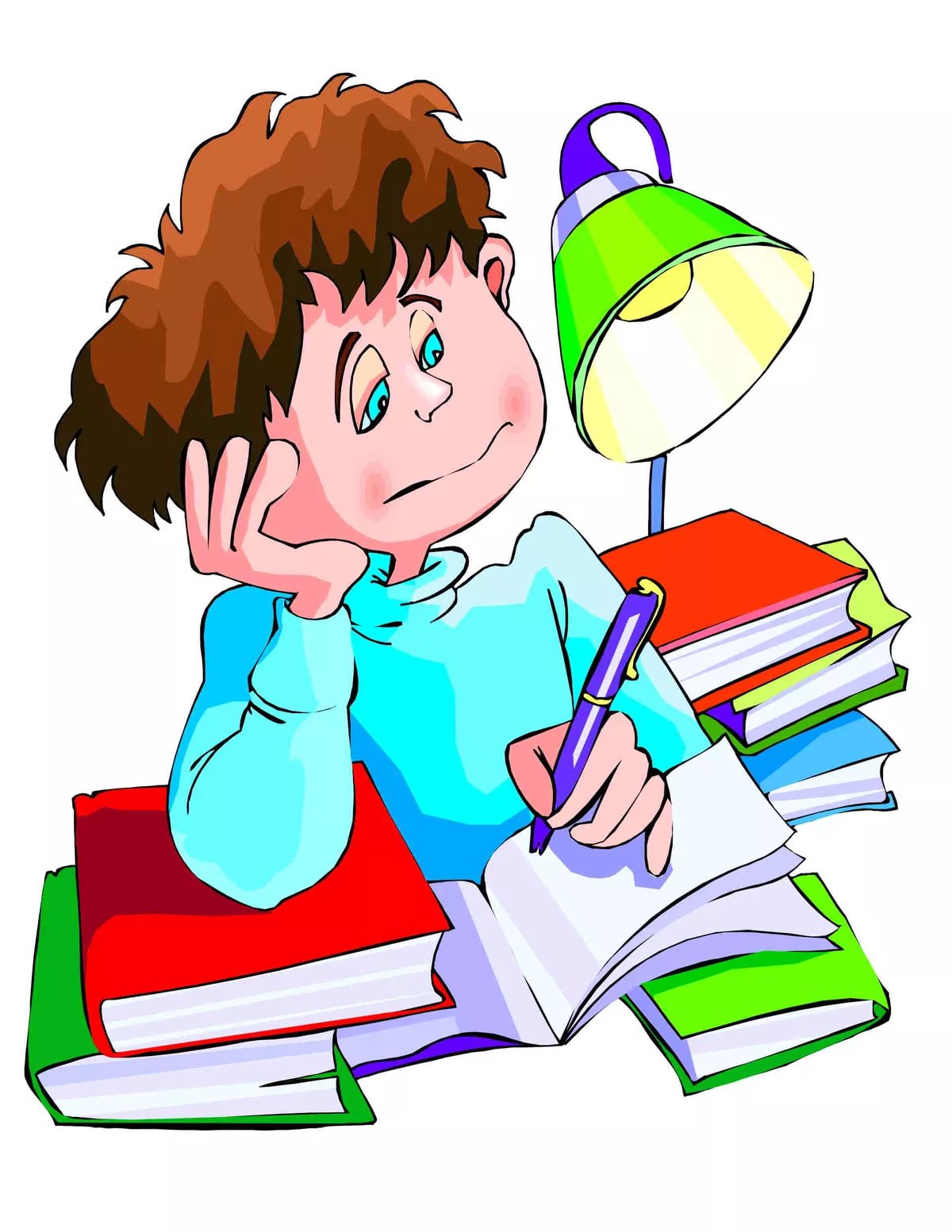 Перед вами 5 уравнений, в которых под таинственной буквой х скрылось какое-то число. Нужно решить эти уравнения. При правильном решении вы сможете открыть, что за слово скрыто за этими таинственными числами.
1) х-4,6=3,72+1,68
2) х+26,42=71,54-42,04
3) 28,348-(х+0,4)=8,648
4) х+12,16=67,3
5) 0,235-х=0,01
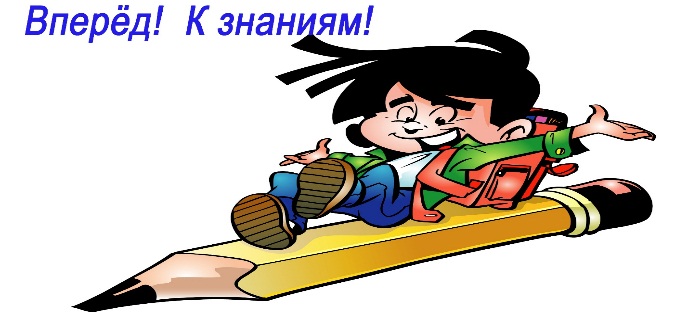 10+12
Можете сосчитать сколько здесь окон видно?
Высота здания школы 8 м, длина 60 м. А высота каждого окна 2 метра и ширина 1,5 метра. Какую часть площади переднего фасада школы составляет суммарная площадь окон?
Читальный зал
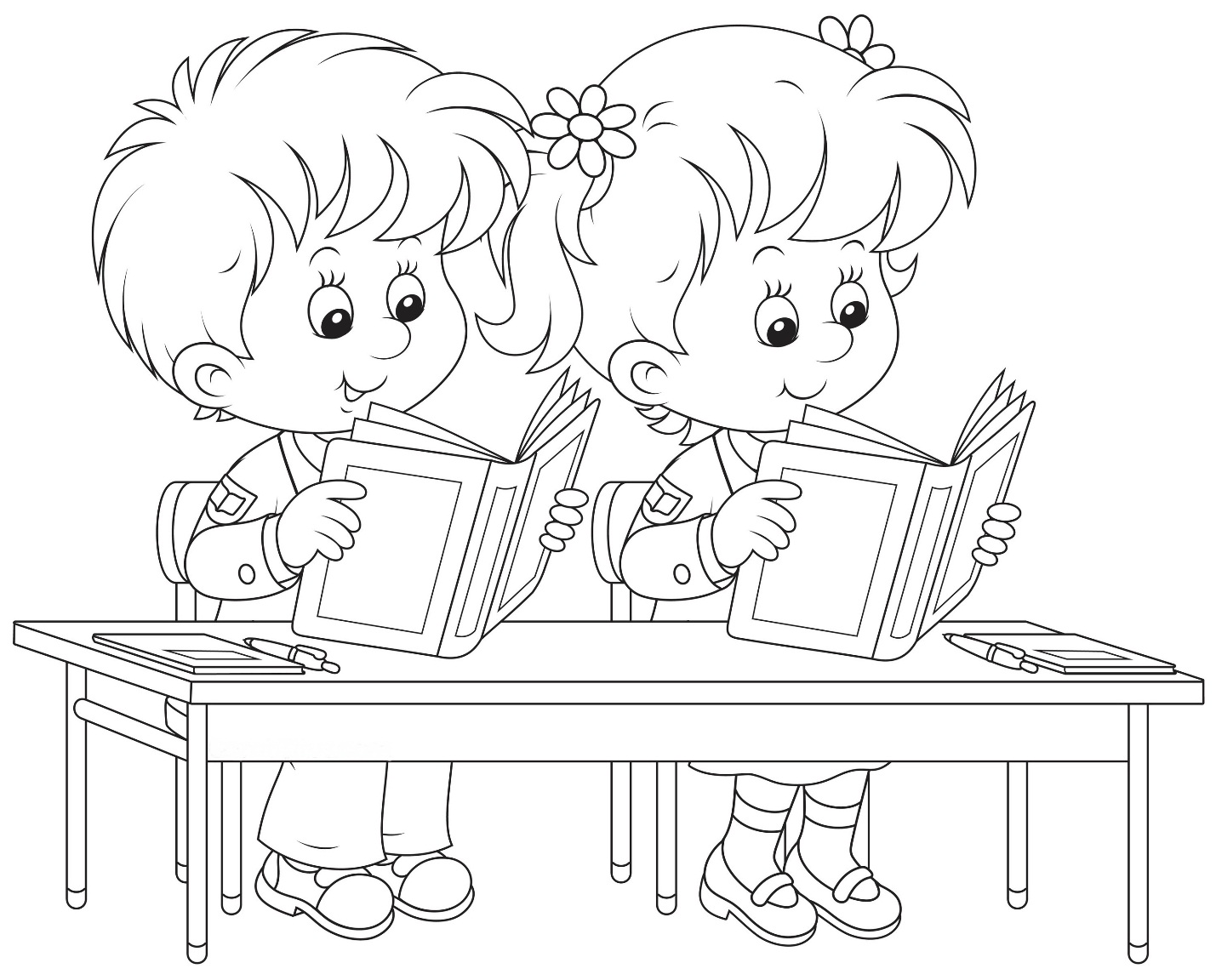 Выпускники  и 1 классники сажали маленькие деревья. Для полива каждый, у кого есть ведро, принес по два ведра воды. А пять учеников дополнительно еще по одному ведру. Но Андрей случайно пролил одно ведро и, чтобы как-то сгладить свою вину, принес сразу два ведра.
Сколько  саженцев было посажено учащимися, если для полива каждого саженца  использовано 2/3 часть воды в ведре.  Сможете вычислить сколько будет воды  в литрах, килограммах, в кубических метрах, если считать что емкость ведра 3 литра?
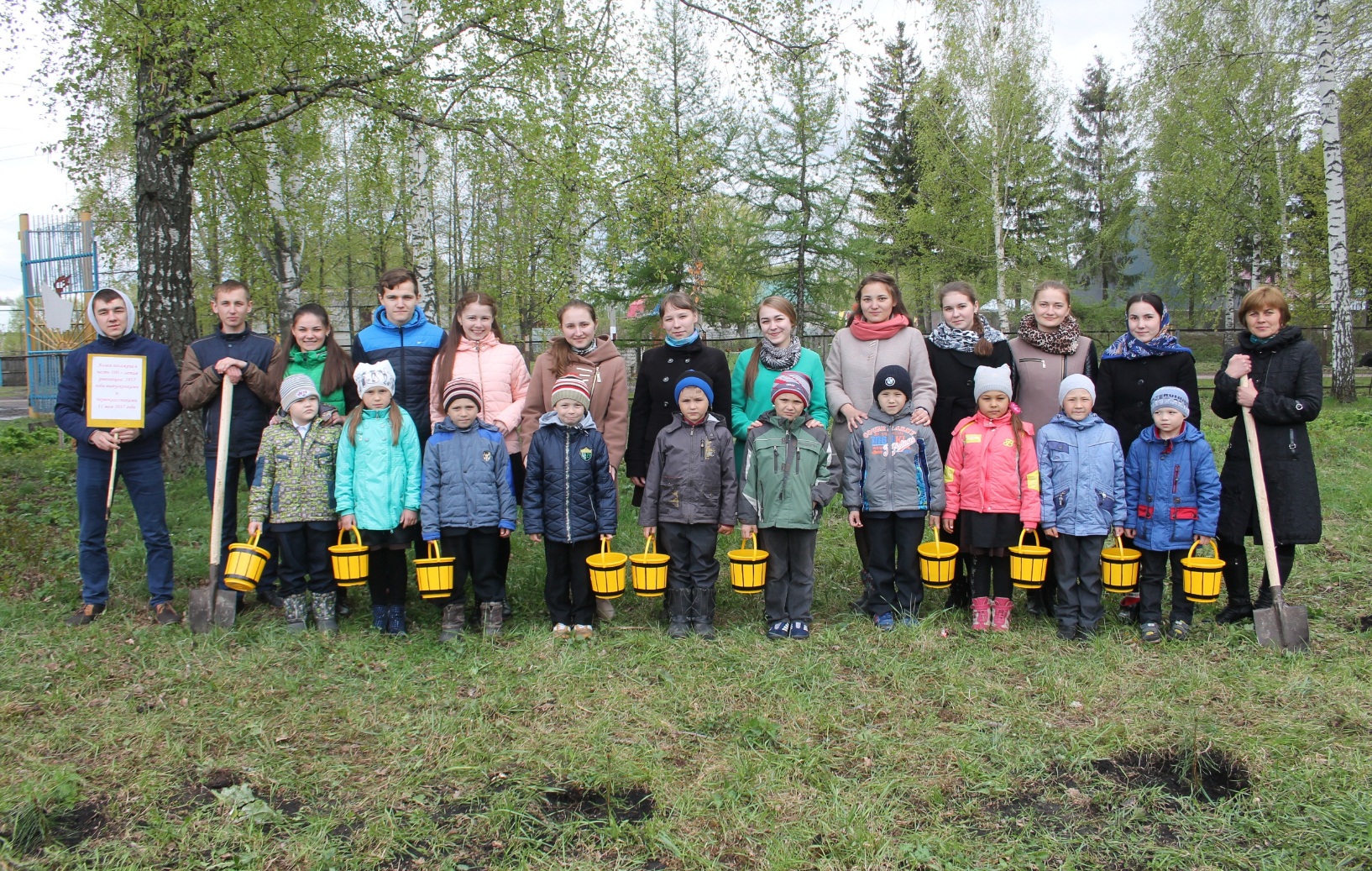 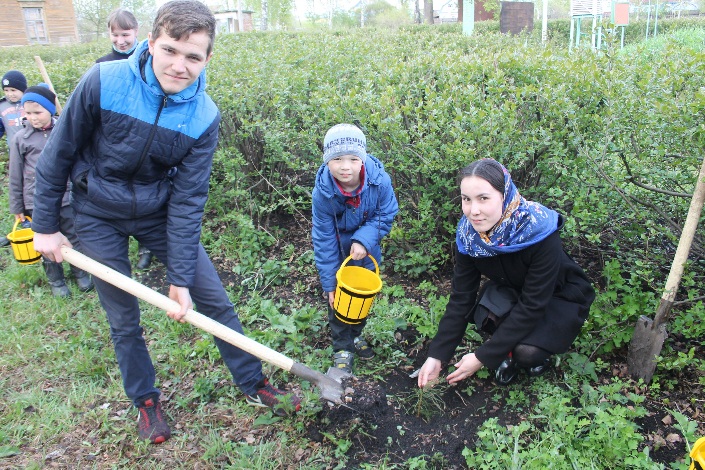 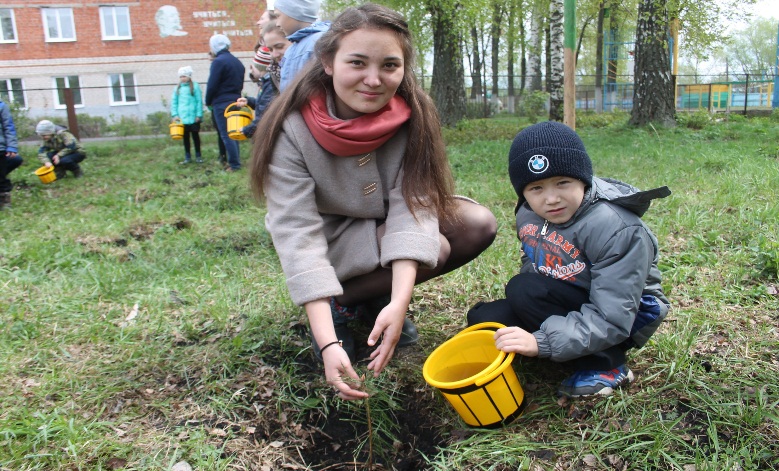 Физкультминутка в спортивном зале
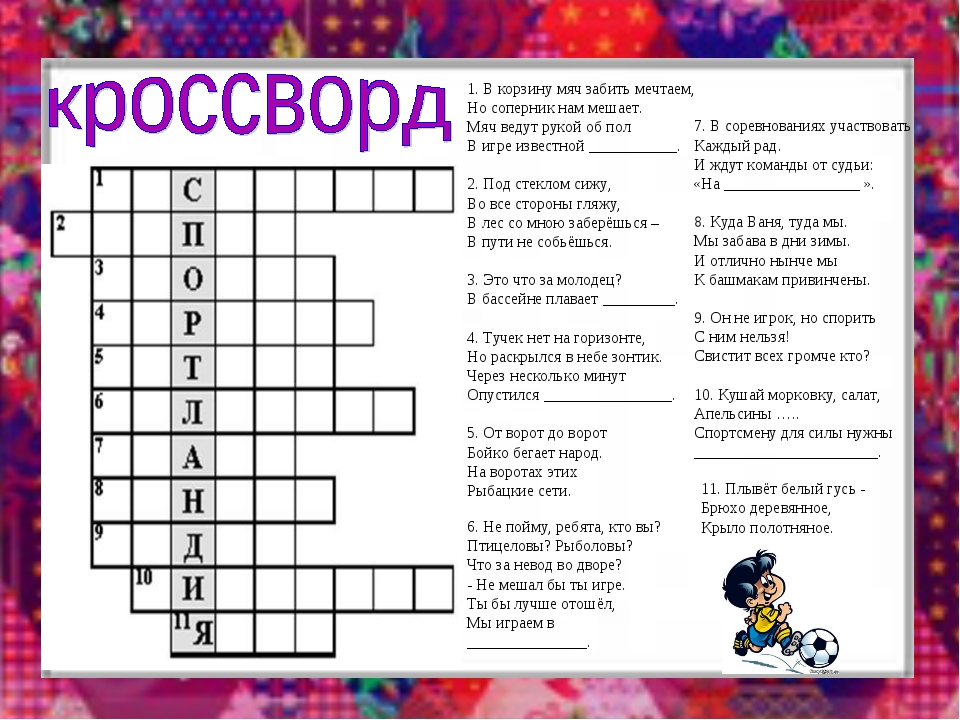 Сколько воды?Во время туристического похода учащимся дали задание определить какое количество воды протекает в нашей речке Була за одни сутки.  При выполнении этой работы Дима решил сначала определить расход воды за 1 секунду. Для этого он бросил пластиковую бутылку в воду и установил что пластик плывет со скоростью 0,5 метров в секунду. По его измерениям глубина реки в среднем оказалась 25 сантиметров, а ширина где он измерял, 8 метров. Помогите Диме решить задачу до конца.
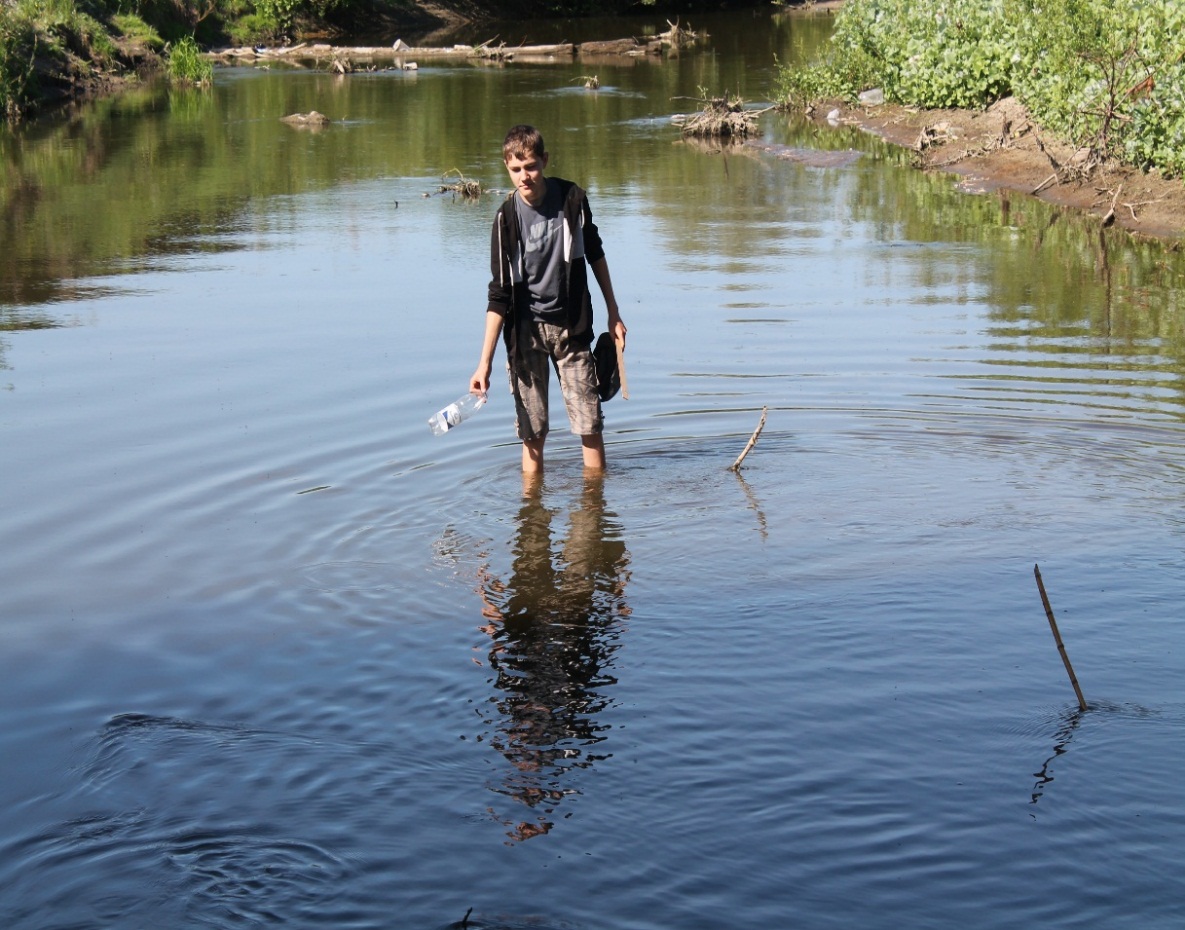 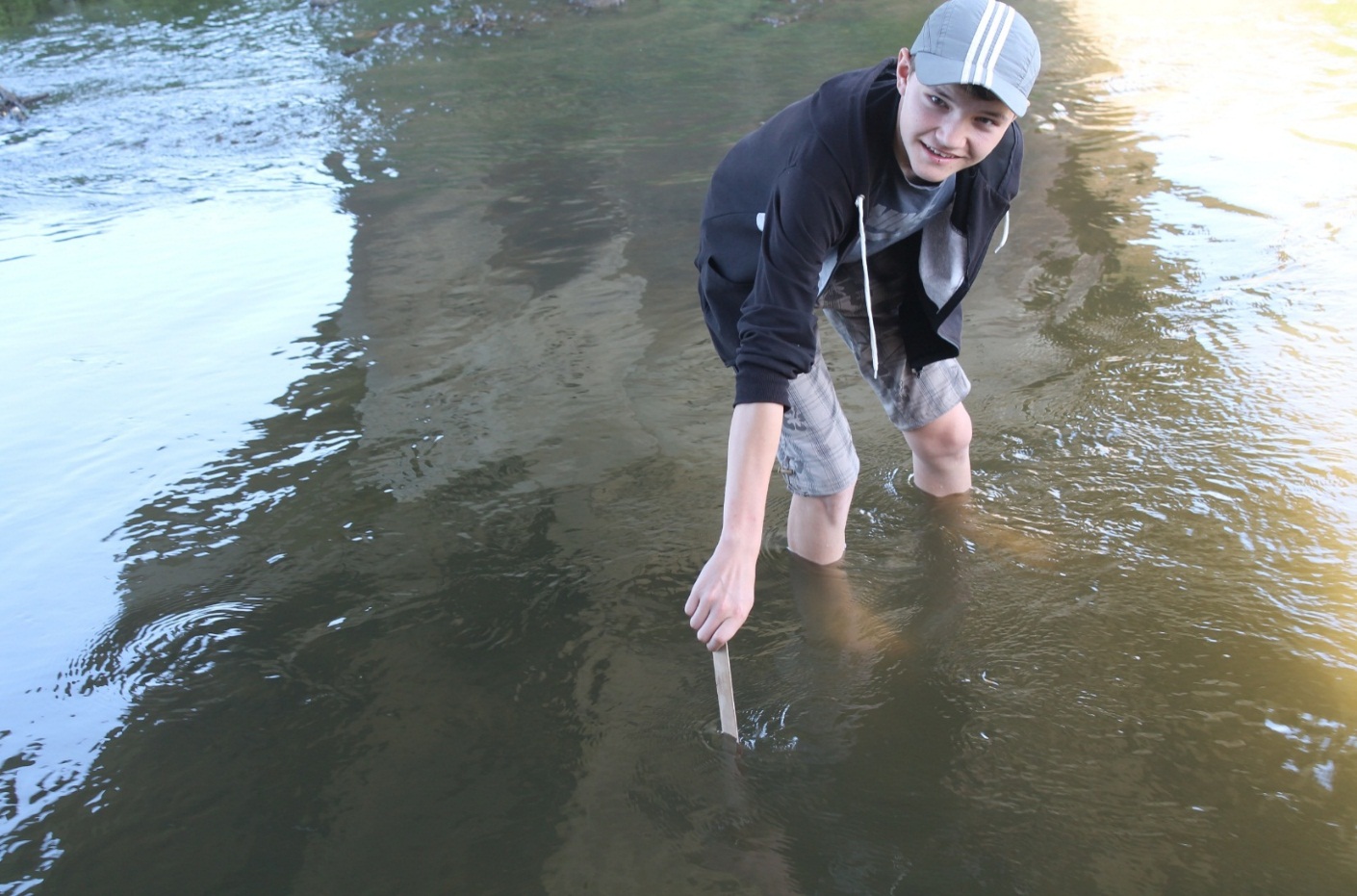 Оцените высоту будущего Деда мороза. Обратите внимание 
на рост девочек, длину лестницы, деревья…- (А что будет, если учесть что длина большой 
лестницы 5 метров, расстояние от центра фигуры до основания лестницы  3 метра?)
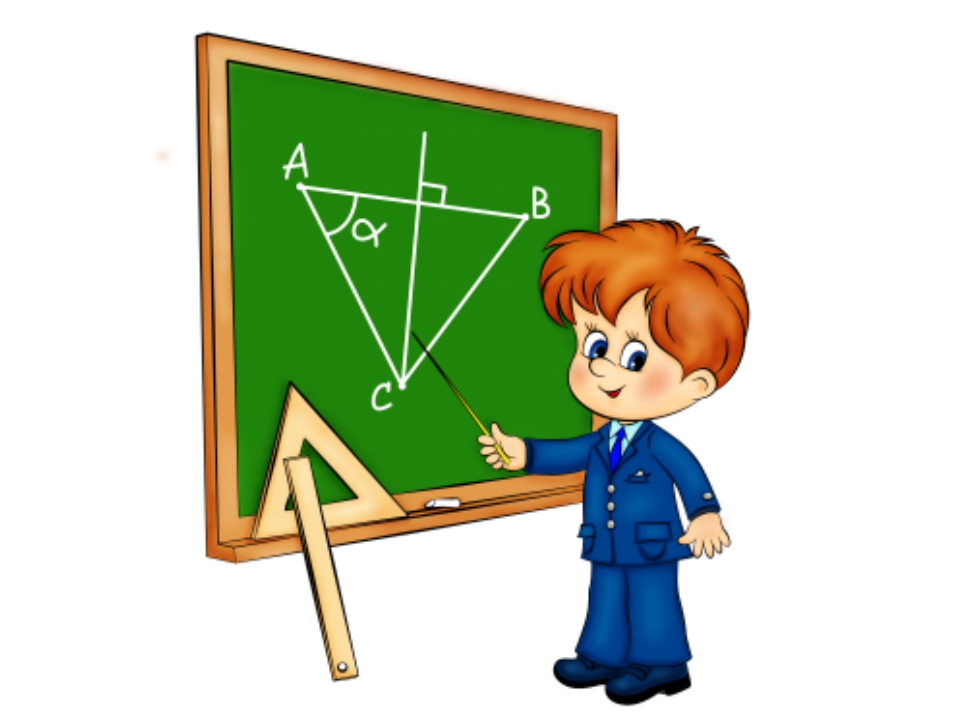 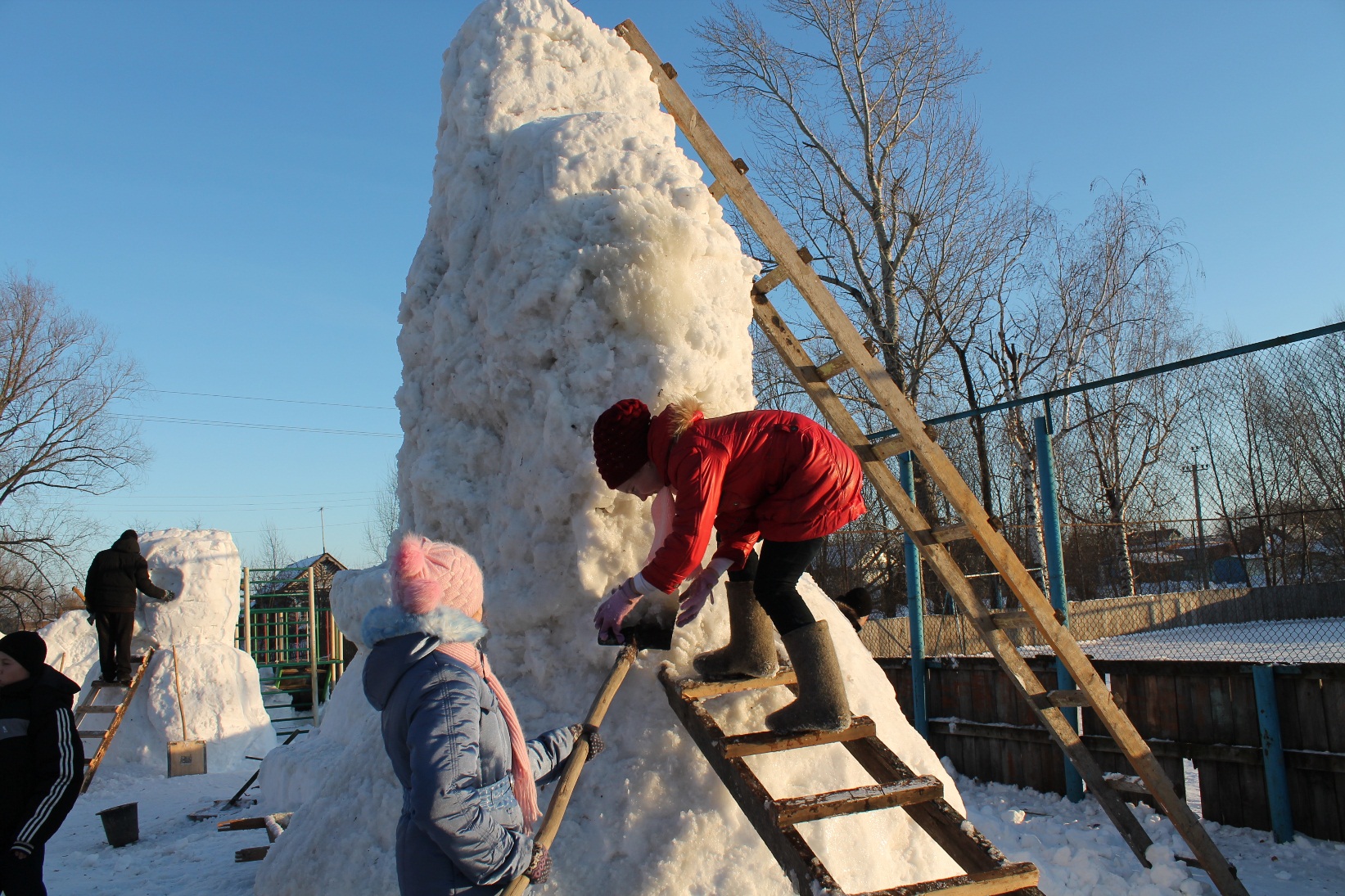 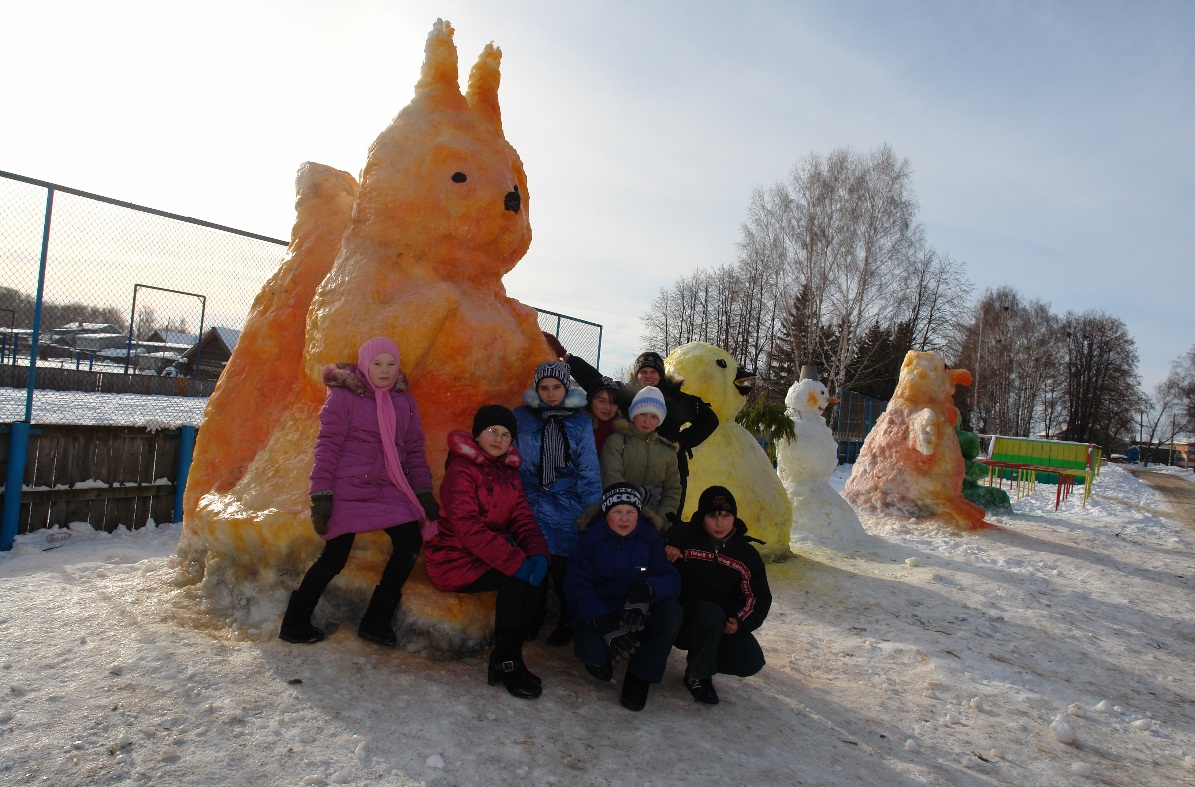 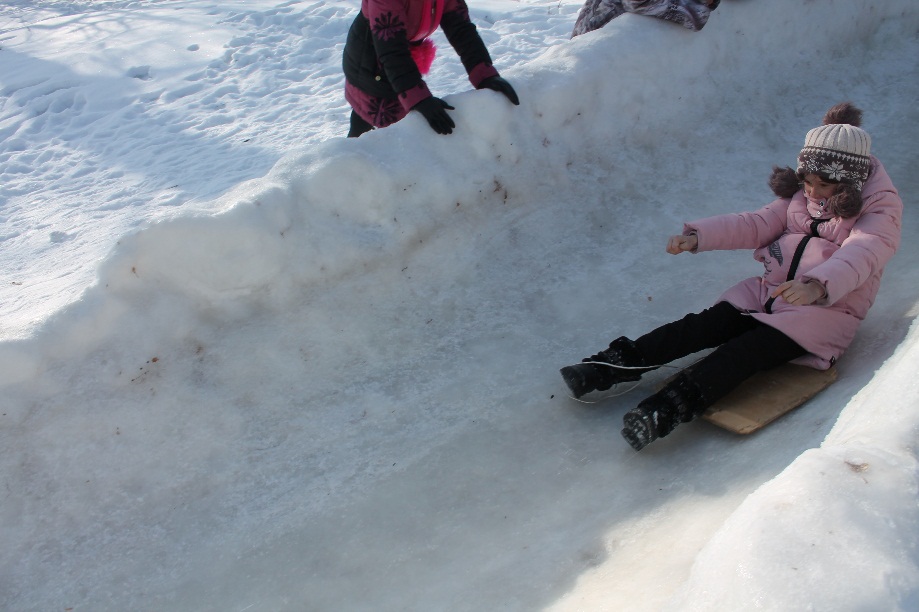 Полный вперед!
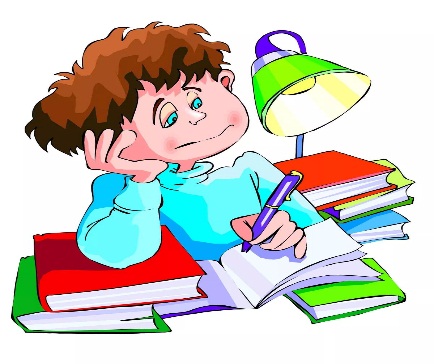 Оцените скорости движения на каждом кадре и 
расставьте номера в порядке возрастания скоростей.
4
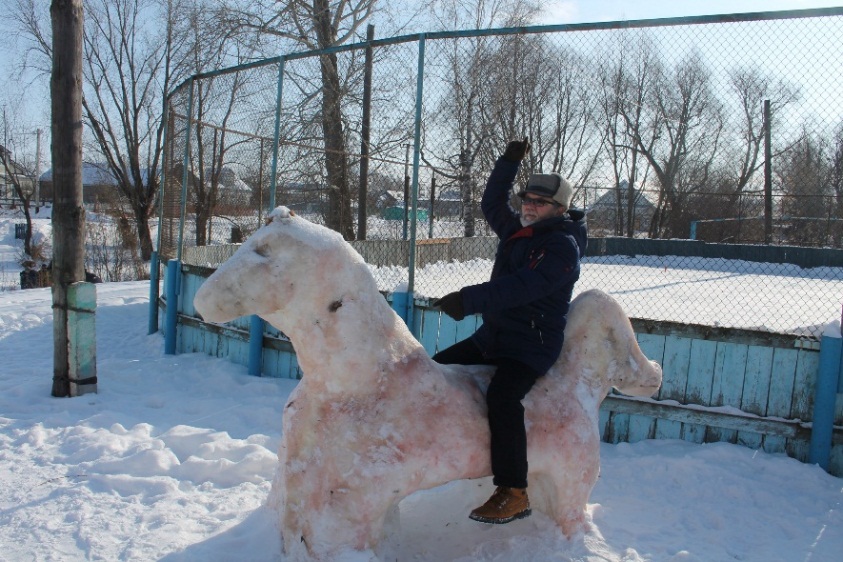 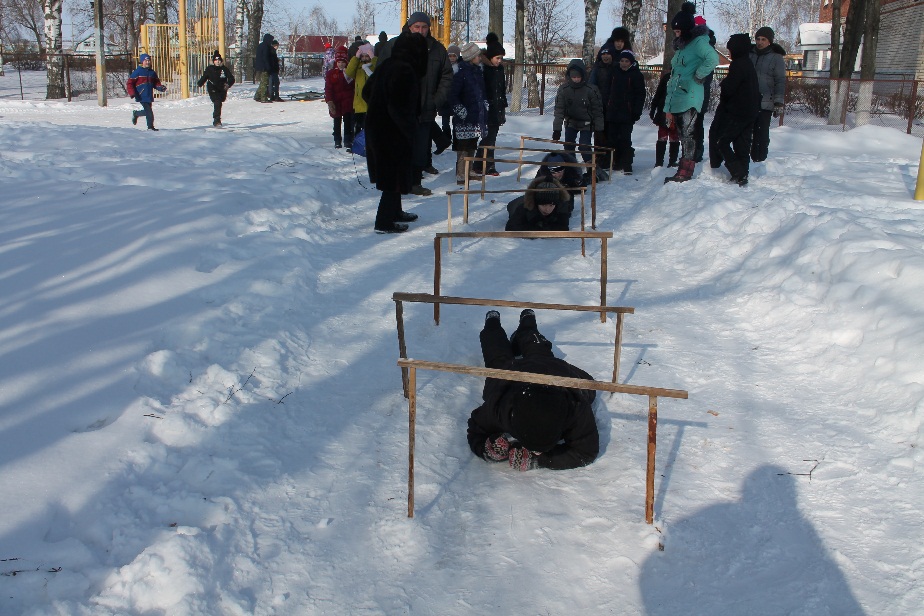 1
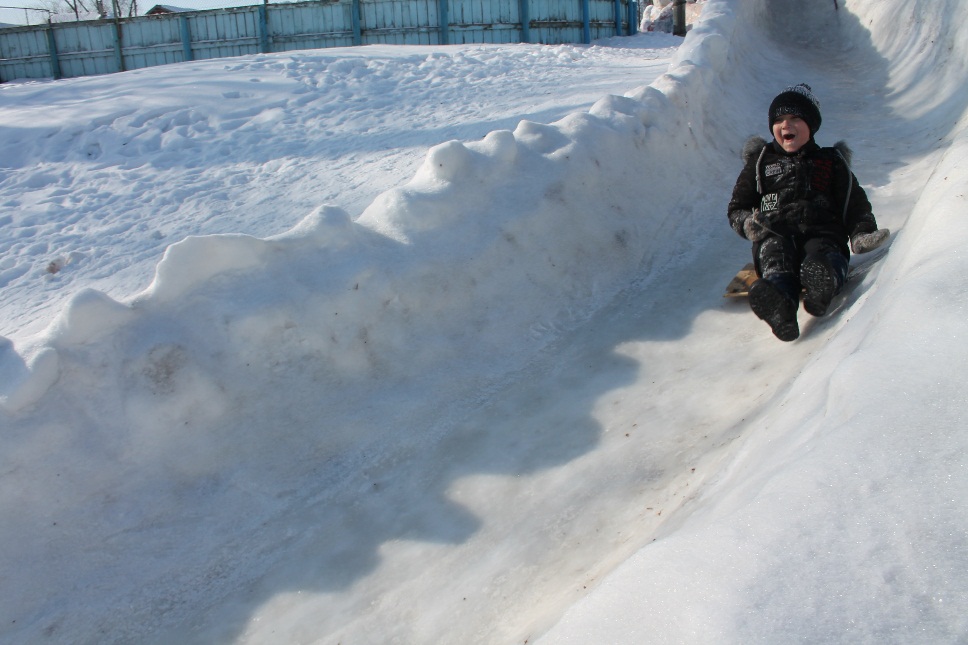 5
7
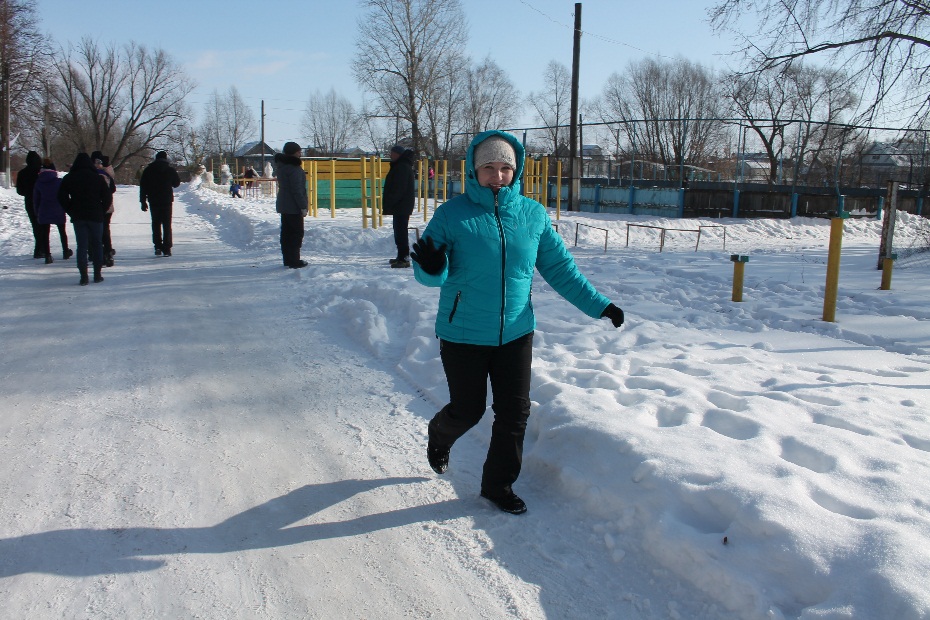 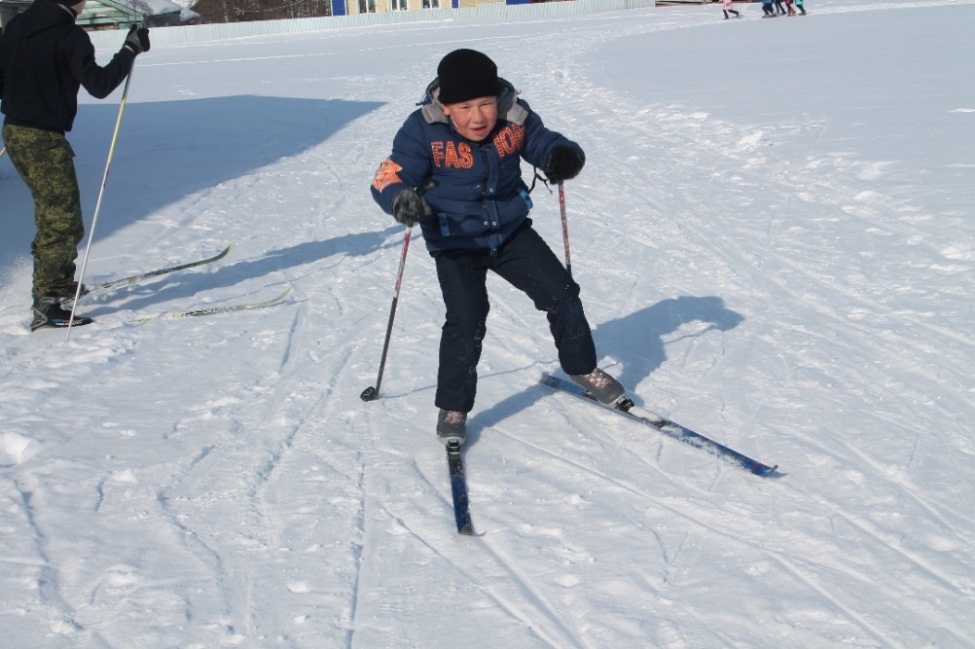 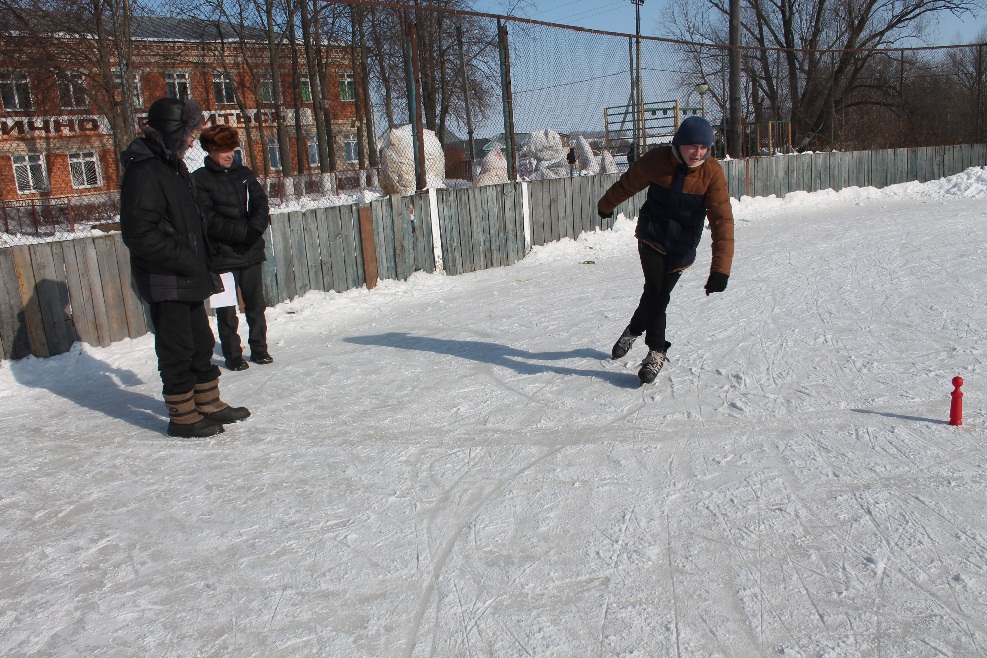 6
2
3
Ученик прошел 70 метров, сделав 120 шагов.
 Найдите примерную длину шага
 (в метрах, округлив результат до десятых)
Закончите фразы:
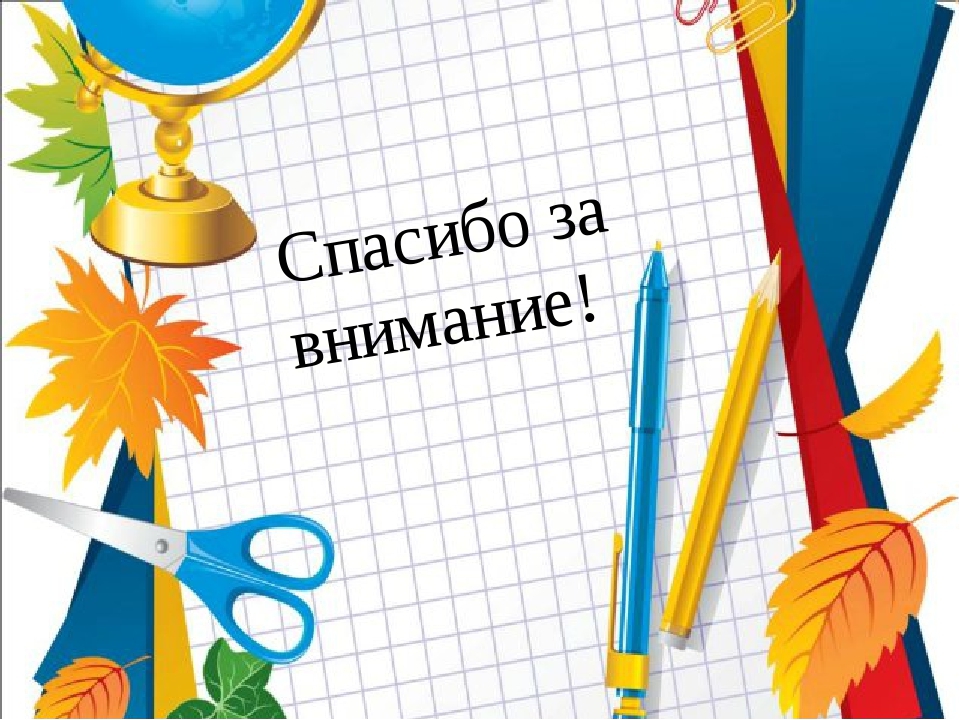 И спасибо за активную работу!